RMS MOMENT OF THE MONTH
Creating a New Academic Year
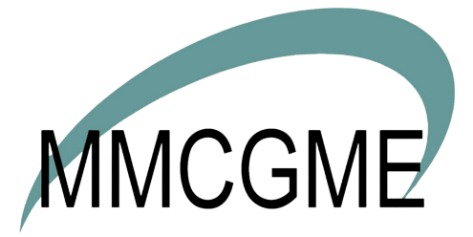 Metro Minnesota Council on Graduate Medical Education
[Speaker Notes: Today we are going to go over how to create a new academic year. Doing this is important because it is used to define different time periods for: block schedule, evaluations, finance applications, and more.]
MEETING AGENDA
How-to Create a New Academic Year
Available Resources
Training Opportunities
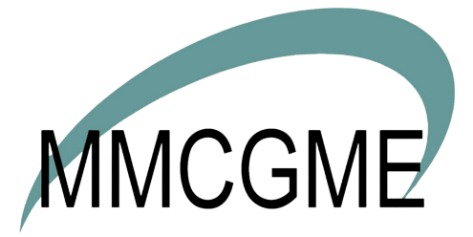 [Speaker Notes: We will show you to create a new AY, adjust the intervals, talk about the option to create different blocks, and the available option of creating a recurring academic year.]
How to Create a New Academic Year in RMS
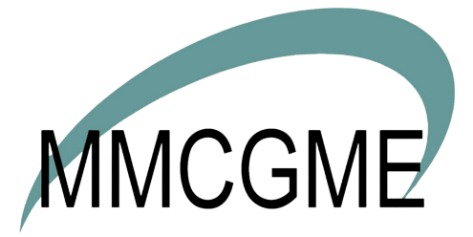 [Speaker Notes: How to adjust the intervals 
Talk about the different block options 
Mention the recurring academic year option]
AVAILABLE RESOURCES
Below are the training materials: 
Training Manual
Training Course Outline
FAQs
​Additional Resources: 
Preparing for the New Academic Year Tasks
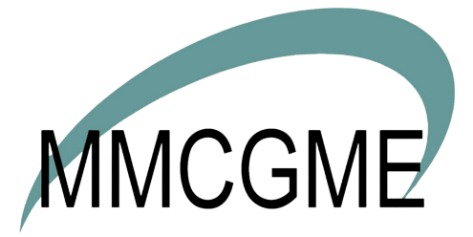 [Speaker Notes: Training manual – how to create an AY - page 7]
TRAINING OPPORTUNITIES
Block Schedules (required)
Introduction to RMS & GME Payment
Evaluations
Conferences
Onboarding & Checklists
Curriculum​
Portfolio Review
​Scholarly Activity
Statements of Activity/Billing
Logger, Log Books, and Continuity Clinic
Journals
Custom Reports
Work Hours
Agreements​
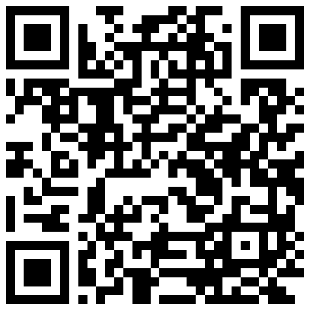 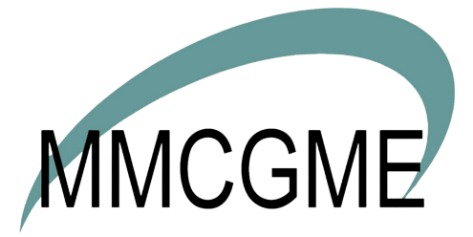 [Speaker Notes: Visit the mmcgme training website or scan the QR code to register for additional training 
(https://www.mmcgmeservices.org/training.html)]
THANK YOU!
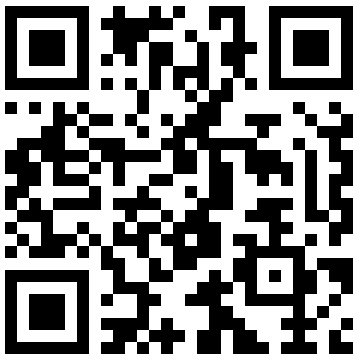 www.mmcgmeservices.org
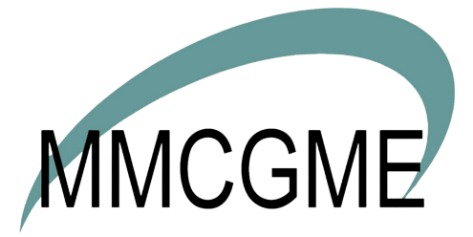